Martin Pearson
Failing Forward
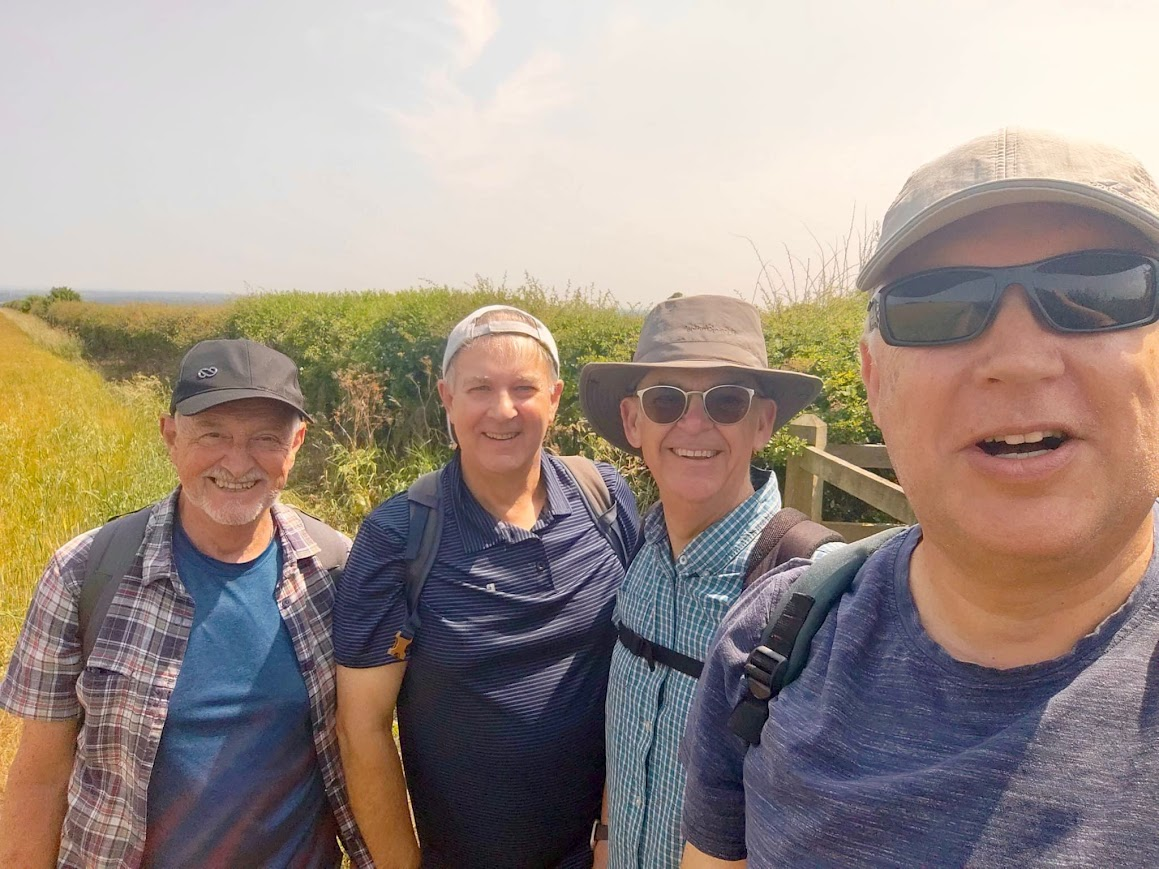 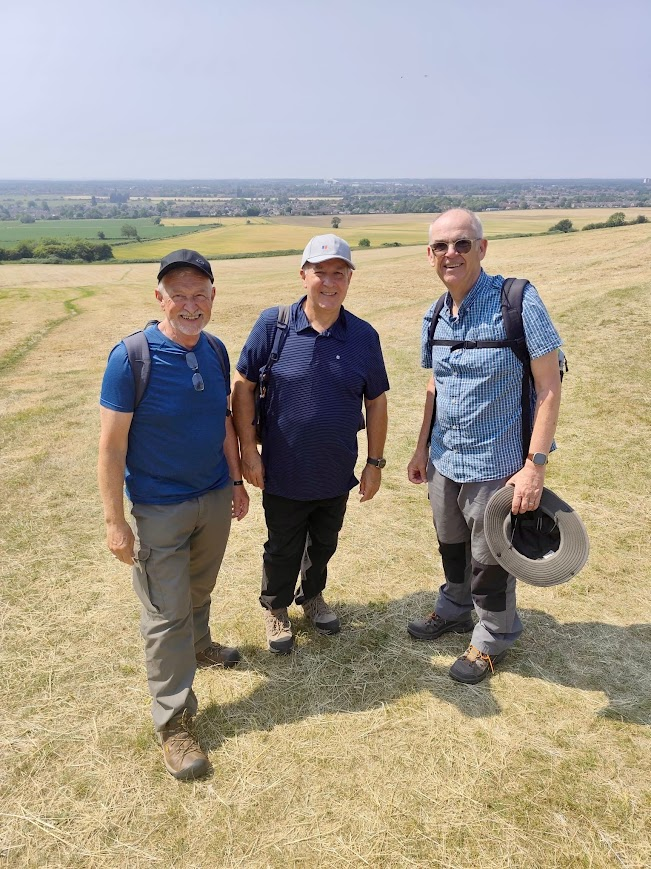 The End
The End
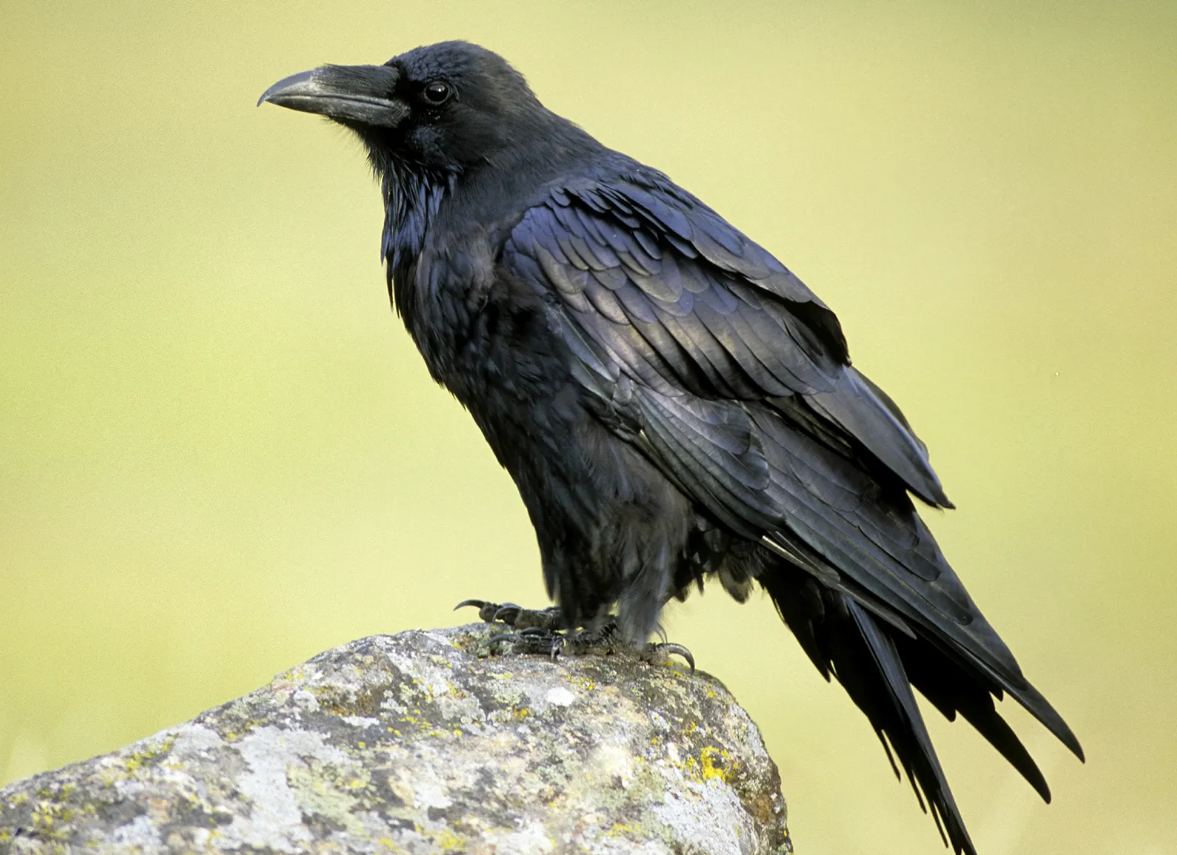 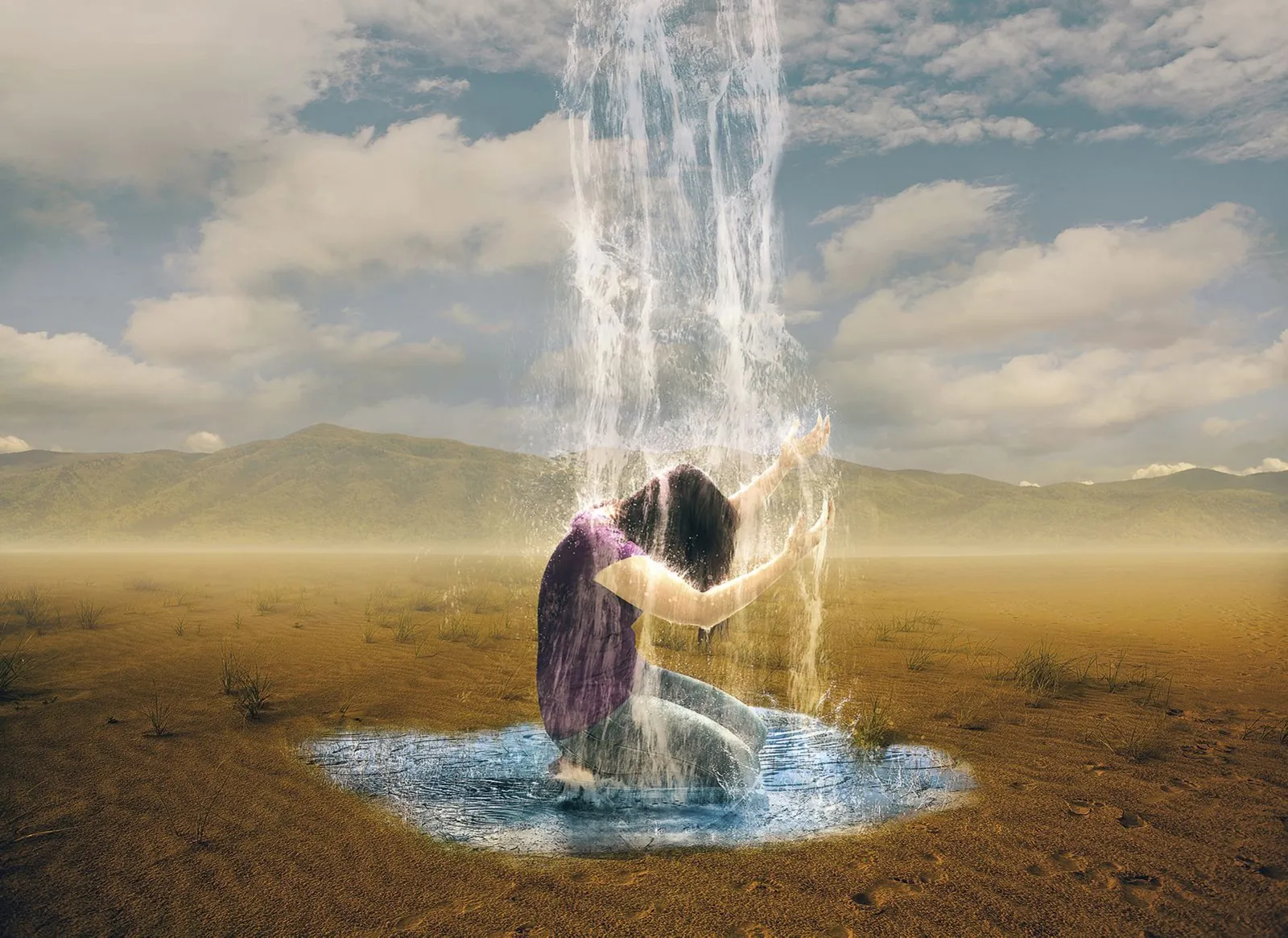 HOLD ON…
GOD KNOWS
WHAT HES 
DOING